January 2025
AMP frames
Date: 2025-01-08
Authors:
Slide 1
Alfred Asterjadhi, Qualcomm Inc
January 2018
Introduction
We propose to define the general AMP frame format
Following similar formats and design philosophies to WUR frames





We can possibly use the same format as WUR (and use reserved types)
We start by designing two essential frames
AMP Trigger and AMP Ack
While leaving enough flexibility for other AMP frames
And keeping the formats very simple and with minimal overhead
Note that AMP data rates are expected to be a bit higher than WUR data rates
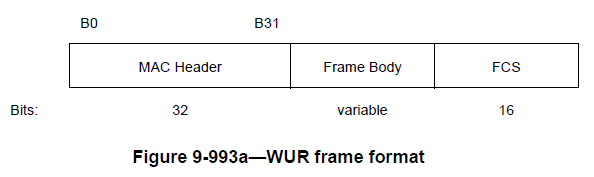 Slide 2
Alfred Asterjadhi, Qualcomm Inc
January 2025
AMP PPDU
AMP frame needs the following fields:
A Frame Control to signal (aim at 8 bits long at most, same as WUR):
AMP Type: Indicates the type of AMP frame (e.g., Trigger, Ack, etc.)
Protected: Indicates whether the FCS field, if present, carries a CRC or MIC
Other fields if needed are TBD
IDs - target similar principles as 11ba, with appropriate considerations for AMP:
One ID for the transmitter and/or one identifier for individual recipient(s), or group of recipients
Frame Body can be optionally present
This can be enabled if we are interested in variable-length PPDUs 
We defined similar PPDUs in WUR, albeit optional
FCS, is optionally present and contains the CRC or MIC
For WUR the FCS field was always present and was 16 bits
Slide 3
Alfred Asterjadhi, Qualcomm Inc
January 2025
AMP Trigger
AMP Trigger is sent to one or more AMP STAs to solicit an AMP PPDU
Needs to identify the transmitter (TX ID) and/or the recipient (RX ID)
The TX ID identifies the AMP AP and RX ID identifies the AMP STA (or group of AMP STAs)
May contain an RX ID list for the group cast case in the Frame Body
May contain access policy for TDMA, etc.
In case responses are expected by the targeted STAs
May contain security related parameters	
May contain a bit for each of the STAs indicating whether a response is solicited
STA sends an AMP response in the specified resource and/or following the specified access rules
Etc.
Slide 4
Alfred Asterjadhi, Qualcomm Inc
January 2025
AMP Ack
AMP Ack is sent by one or more AMP STAs in response to an AMP Trigger frame or another AMP frame that is sent by the peer STA and that AMP frame requires an acknowledgment
Needs to identify the transmitter (TX ID) (not essential) and the recipient (RX ID)
The TX ID identifies the AMP AP
The RX ID identifies the AMP STA (or the group of AMP STAs)
Can carry other information as well
Slide 5
Alfred Asterjadhi, Qualcomm Inc
January 2025
Summary
We provide some MAC level insights on AMP frames and delve into some high-level details on two specific AMP  frames that we would benefit from having defined in TGbp
AMP Trigger frame
AMP Ack frame
Slide 6
Alfred Asterjadhi, Qualcomm Inc
January 2025
Straw Poll 1
Do you agree that 802.11bp defines an AMP Trigger frame that an AP transmits to solicit UL AMP PPDU(s) from one or more 802.11bp clients and carries the following content?
Transmitter ID
Receiver ID(s)
Medium access related policy (e.g., Slotted ALOHA parameters)
Security parameters (e.g., ANonce, MIC, etc.)
Other parameters TBD
FCS
Slide 7
Alfred Asterjadhi, Qualcomm Inc
January 2025
Straw Poll 2
Do you agree that when the AP solicits UL AMP PPDUs from 802.11bp clients using Slotted ALOHA, the AMP Trigger frame shall carry the following parameters?
Number of slots for UL AMP PPDU transmissions in that TXOP
The probability with which an 802.11bp client attempts to access a slot until it successfully does so
Other parameters TBD
NOTE—The probability can be determined by the AP, and its value selection depends on the implementation.
Slide 8
Alfred Asterjadhi, Qualcomm Inc
January 2025
Straw Poll 3
Do you agree that 802.11bp defines an AMP Ack frame that an AMP STA transmits to acknowledge a soliciting AMP PPDU sent by a peer AMP STA?
Slide 9
Alfred Asterjadhi, Qualcomm Inc